Target Station InfrastructureThe CNGS Experience
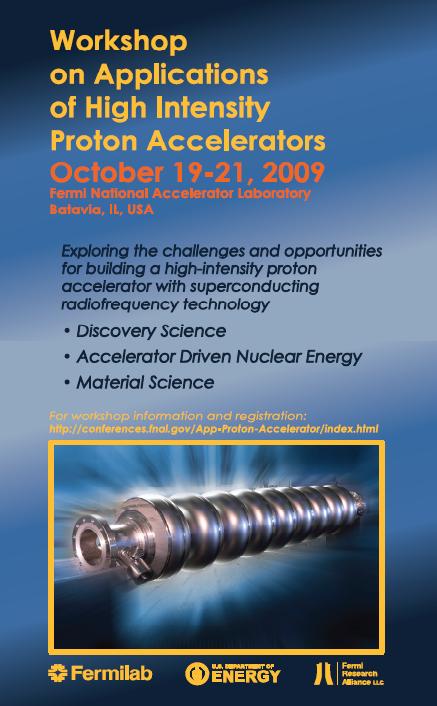 Outline

Introduction to CNGS

Review on issues since the startup of the facility in 2006

Lessons learned – things we would do differently today
D. Autiero, I. Efthymiopoulos, A. Ferrari, E. Gschwendtner, A. Guglielmi, A. Pardons, P. Sala, H. Vincke,  J. Wenninger
Workshop on Applications of High Intensity Proton Accelerators
Dresden, October 23, 2008
CERN Neutrinos to Gran Sasso
2
Introduction
Principle
At CERN: Produce a beam of nm neutrinos at CERN pointing towards Gran Sasso using an intense proton beam extracted from SPS at 400 GeV/c impinging a graphite target
At Gran Sasso: detect the nt neutrinos resulting from the oscillation of nm neutrinos in the ~730K km of earth 
nt appearance optimized experiments: OPERA (~1.2kt), ICARUS(600 t)
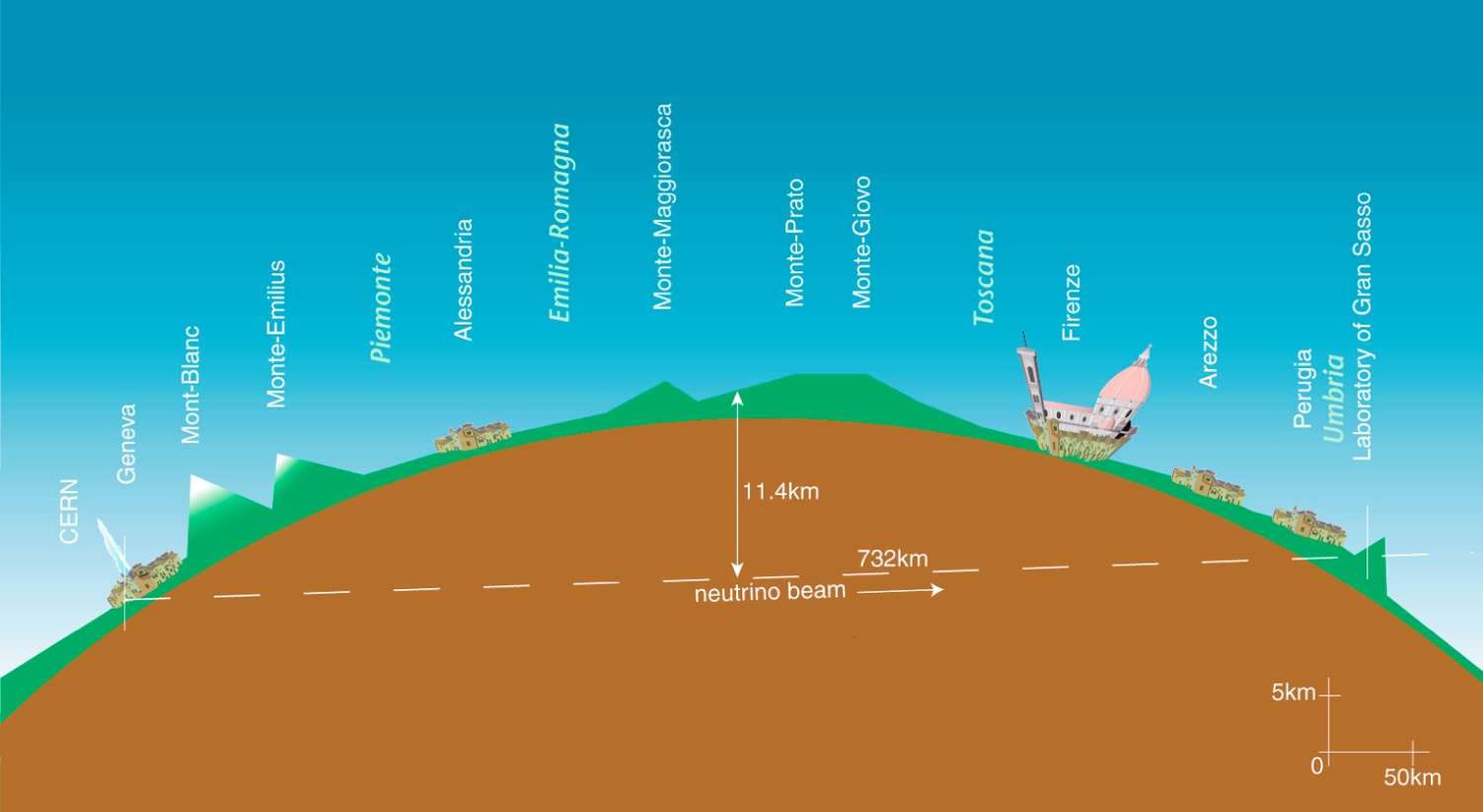 Signal event
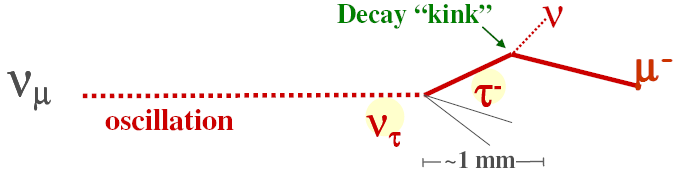 Background event
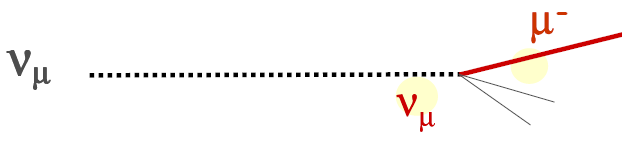 I.Efthymiopoulos, CERN
CERN Neutrinos to Gran Sasso
3
Facility layout
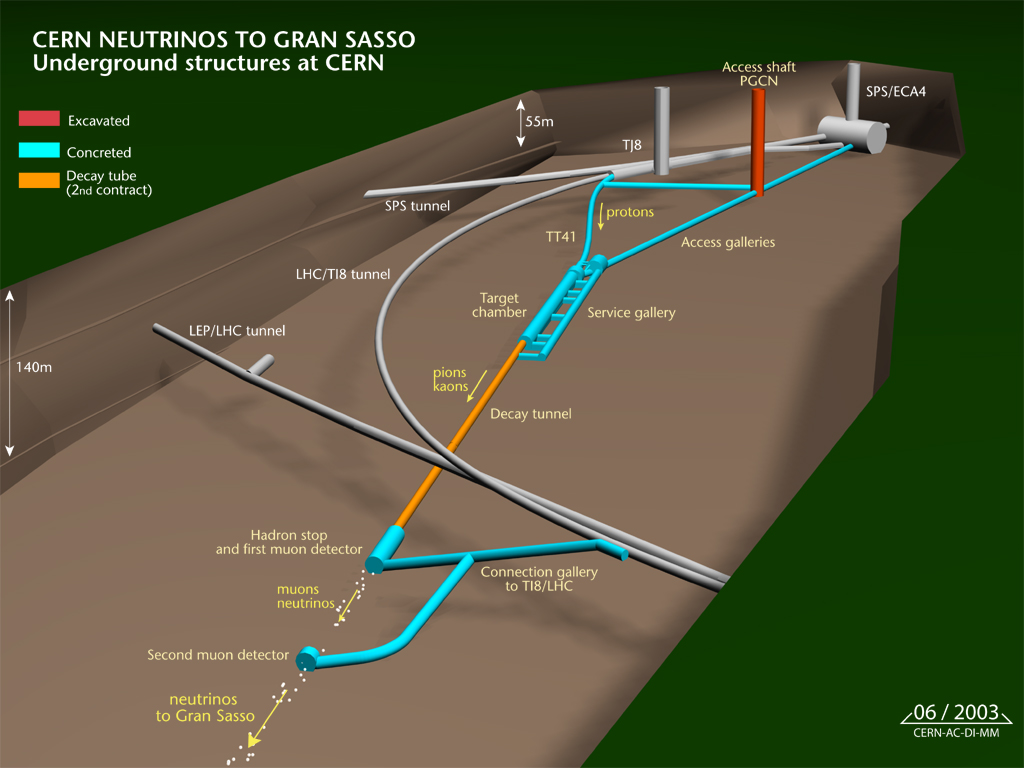 I.Efthymiopoulos, CERN
800m
100m
1000m
26m
67m
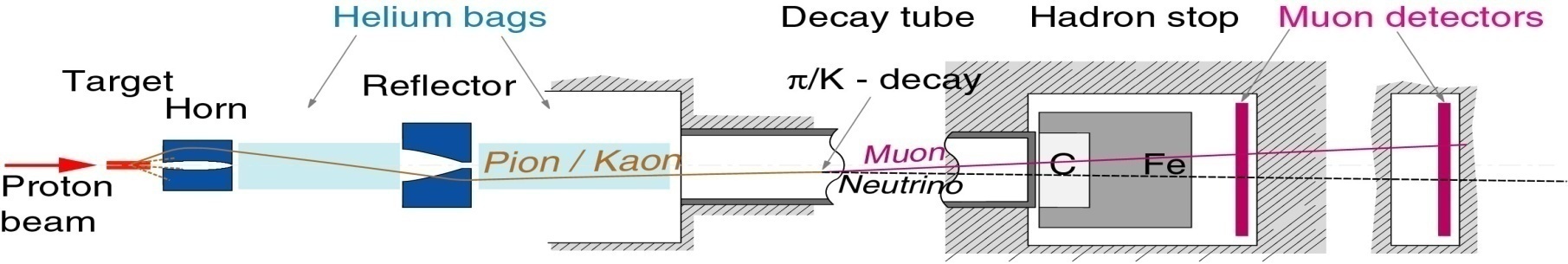 vacuum
CERN Neutrinos to Gran Sasso
4
The secondary beam
p + C   (interactions)  p+,  K+  (decay)  m+ + nm
Installation completed in June 2006
Commissioning in 2006
In operation since 2007

4.5 × 1019 protons/year – 5 year program
~3.5 × 1011 nm / year at Grand Sasso
~3000 CC nm interactions/kt/year at the experiment
~2÷3 nt interactions detected/year (OPERA)
I.Efthymiopoulos, CERN
Key elements of the secondary beam
5
The target station
Interspaced graphite rods, to optimize pion production
10cm long, 5(4) mm Ø, 200 cm (~2.7 lint) total length
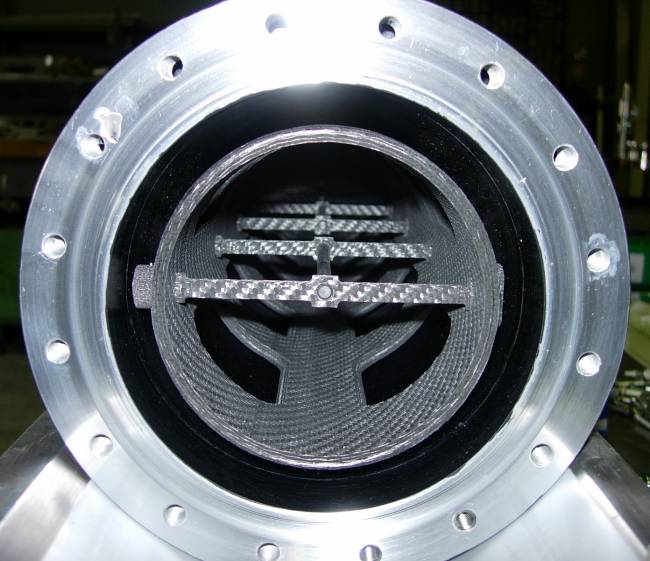 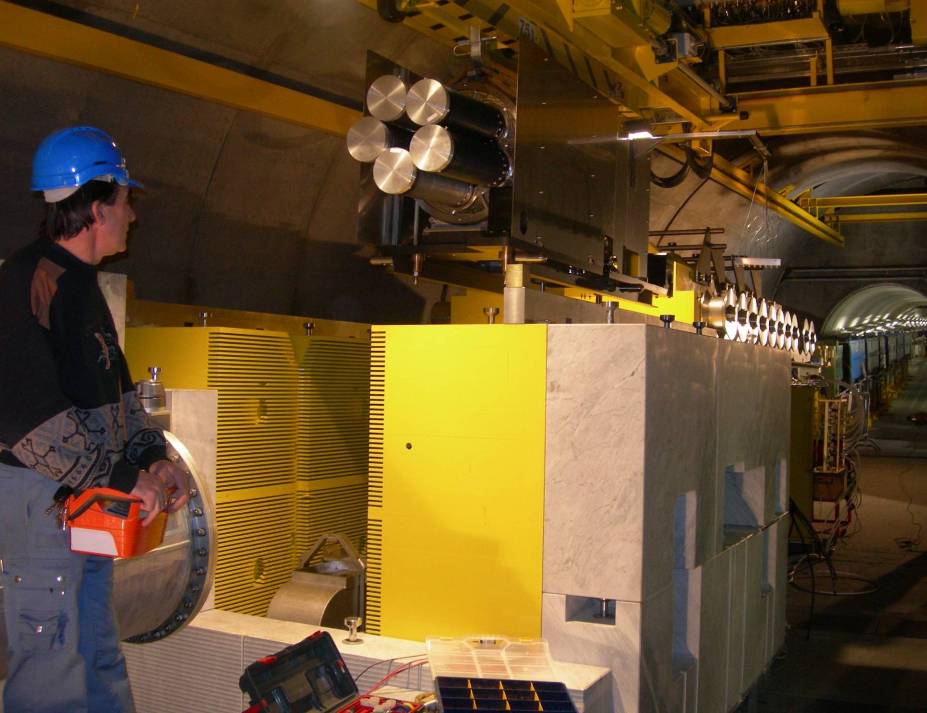 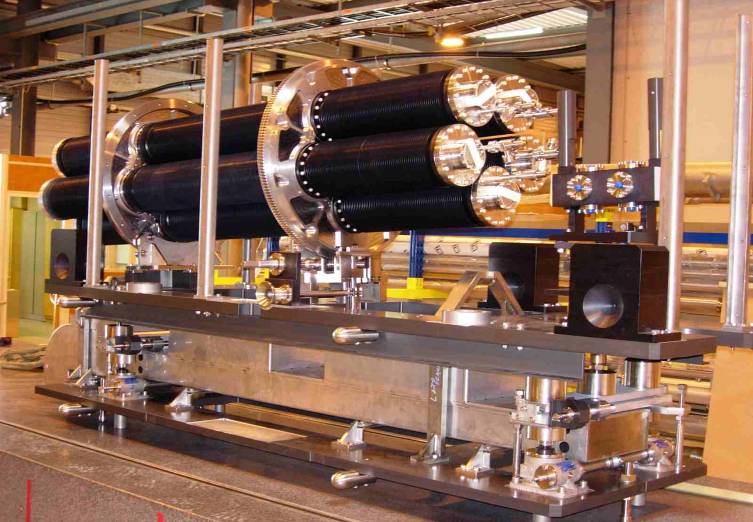 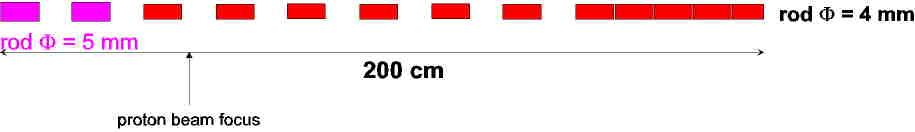 beam
Target unit with 5 target assemblies – in-situ spares
L. Bruno, et. al, CERN
I.Efthymiopoulos, CERN
Key elements of the secondary beam
6
The magnetic horns
Current: 150kA (horn) – 180 kA (reflector)
Pulse duration 7ms
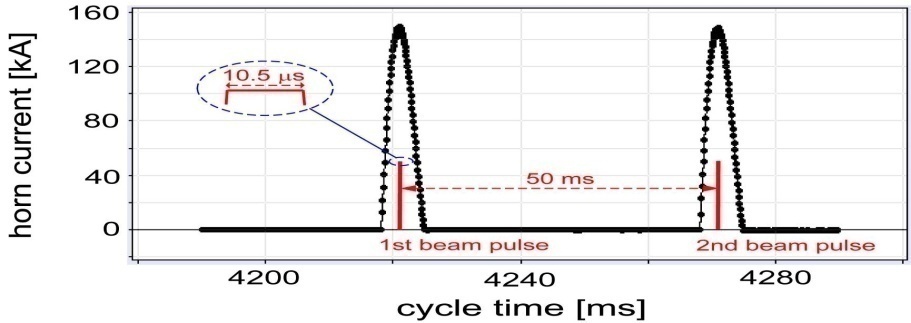 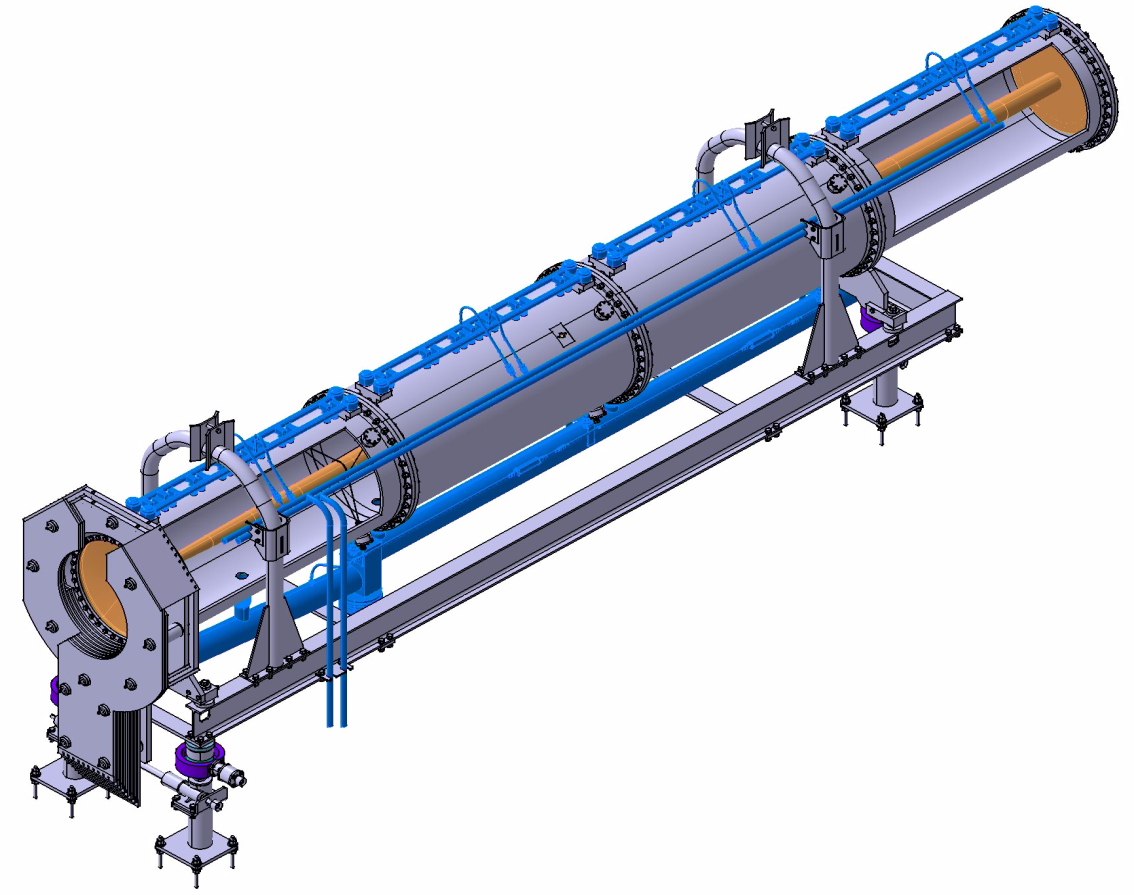 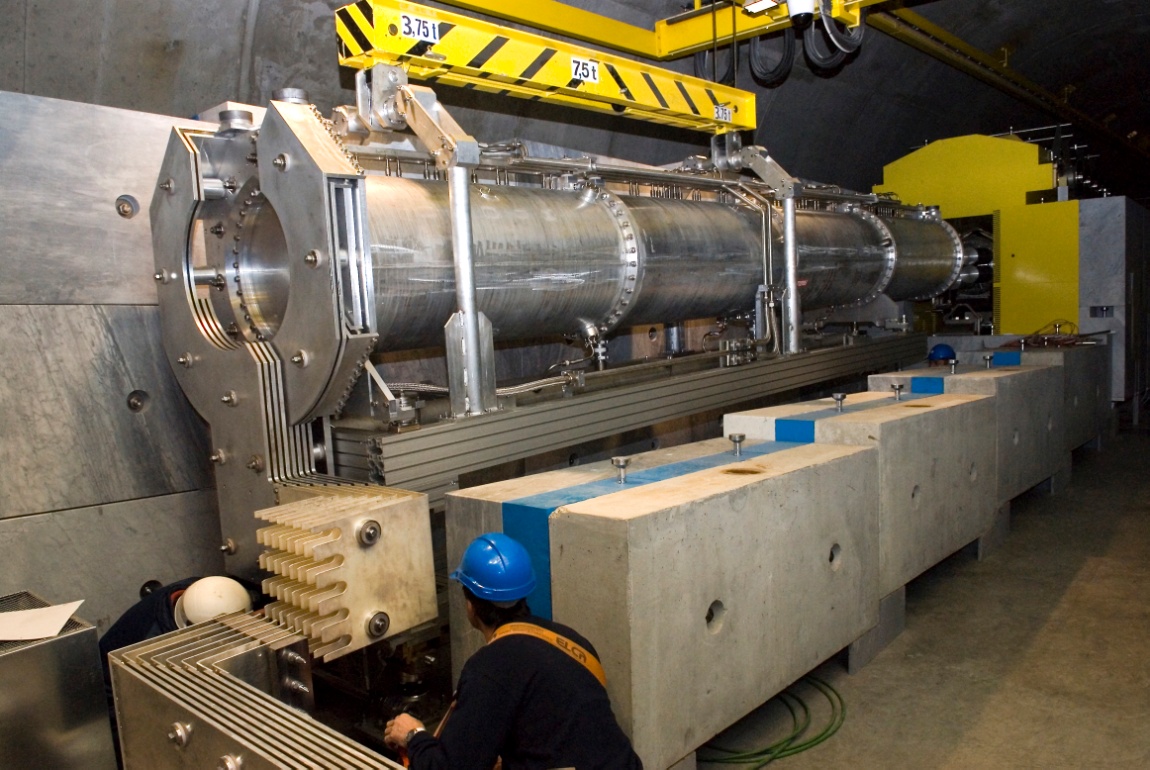 CNGS – horn:
~7m long, 700mm Ø
Inner conductor: 1.8mm thick, 30÷136mm Ø
Made of Aluminum
Water cooled
I.Efthymiopoulos, CERN
Key elements of the secondary beam
7
Radiation environment
Optimized shielding
Marble – iron – concrete
Remote handling
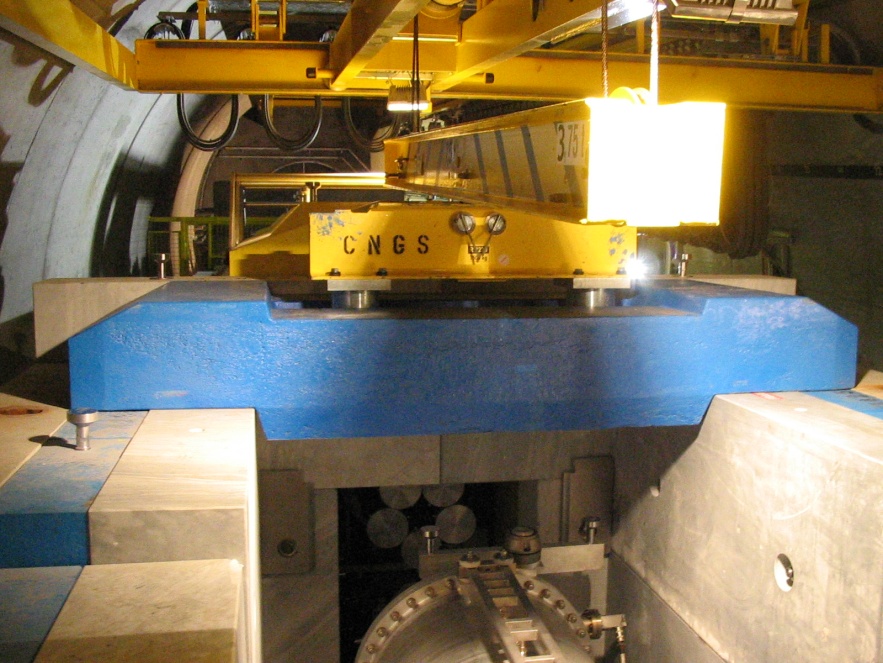 Remote station for radiation survey in the target chamber
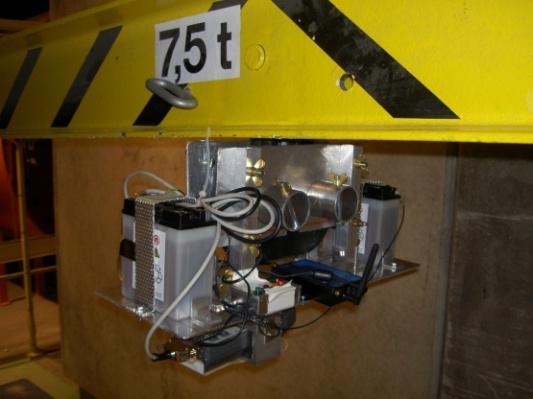 I.Efthymiopoulos, CERN
CNGS Target Area
8
Design baseline
The target area design in a high-power n-beam is always very challenging :
the target must sustain the energy deposition and induced stress waves from the beam impact
the choice of materials has to be adopted to the high-radiation environment 
the high remnant radiation environment limits access possibilities for service & maintenance

CNGS baseline : 
over-designed using safety factors for present and future intensity upgrades
provision for spares of the most sensitive equipment and well studied exchange procedures (HAZOP)
M.Meddahi, E.Schaposnicova - CERN-AB-2007-013 PAF
Design limit for the target
CNGS working hypothesis
working hypothesis for RP calculations
I.Efthymiopoulos, CERN
CNGS Operation
9
Summary
2006- run
failure in reflector cooling circuit

2007- run
radiation effects on ventilation system electronics
broken flexible stripline cable

2008- shutdown
failure in target rotation mechanism – inspection 
horn/reflector cooling system filter improvements
handling of tritiated water
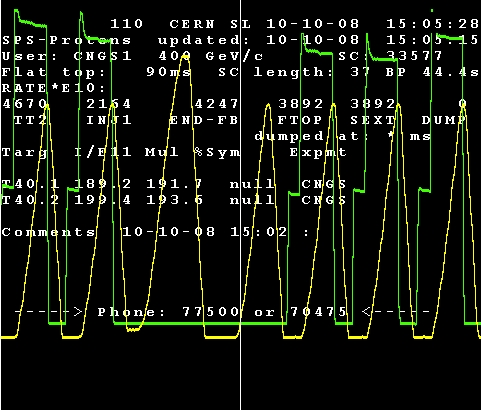  further info on CNGS operation performance: talk by E. Gschwendtner (WG1 - Tuesday  PM)
CNGS
CNGS
LHC
CNGS
CNGS
CNGS
I.Efthymiopoulos, CERN
SPS machine super-cycle
CNGS Operation
10
Summary
Focusing on the problems we had, should be balanced with the smooth startup, commissioning and operation of the facility which will soon complete a second year of physics with the maximum available intensity from CERN/SPS.

Important to notice the early failures we had or “teething problems”, were on peripheral components
Lesson #1 : the design of the identified critical items typically receives most of the attention and is well done – or at least we know what to do in case of failures. The reality says  the problem often comes from the peripheral components receiving less of attention or not subject to the same rigorous quality assurance
the LHC experience for the QRL installation and cable splicing problem confirms it as well

Since the failures happened too early, we were forced to do unforeseen interventions for repairs – too early to waste our spares!
Lesson #2 : tooling and procedures for interventions to repair early failures should be included in the design of a facility

We profited from the repair work to do improvements and preventive maintenance on similar elements installed on other equipment
I.Efthymiopoulos, CERN
Horn & Reflector issues
11
Reflector water leak
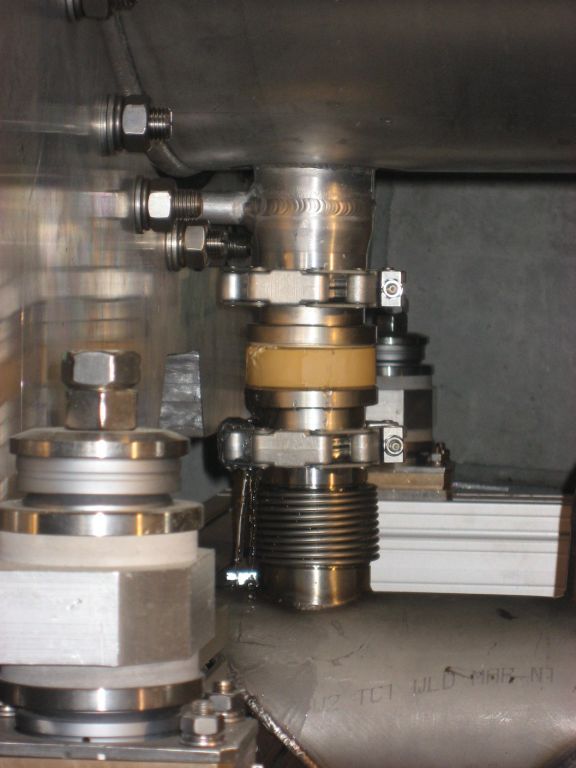 Observed high refill rate in the closed circuit water cooling system of the reflector, and increased water level in the sumps
fault in one of the ceramic insulating connectors of the reflector
I.Efthymiopoulos, CERN
Horn & Reflector issues
12
Water inlets & Outlets  repair & improvements
Water outlets
Water inlets
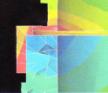 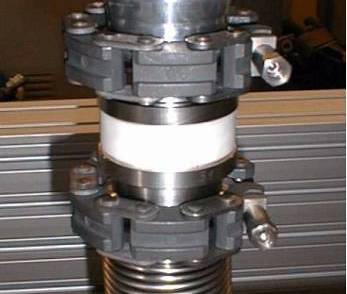 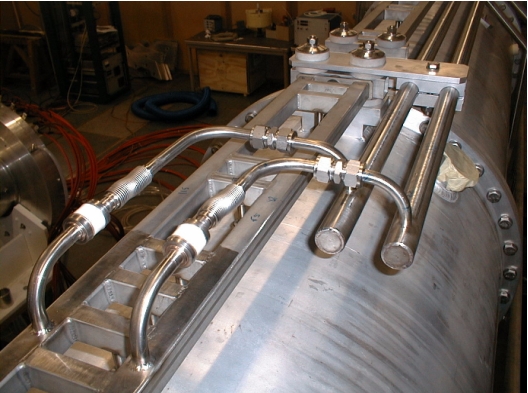 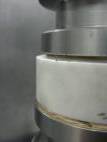 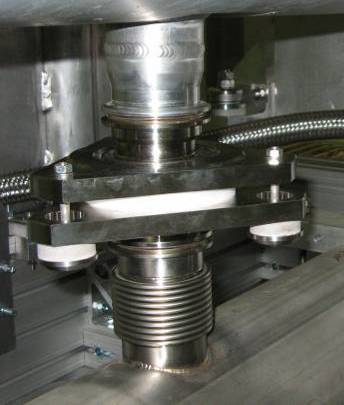 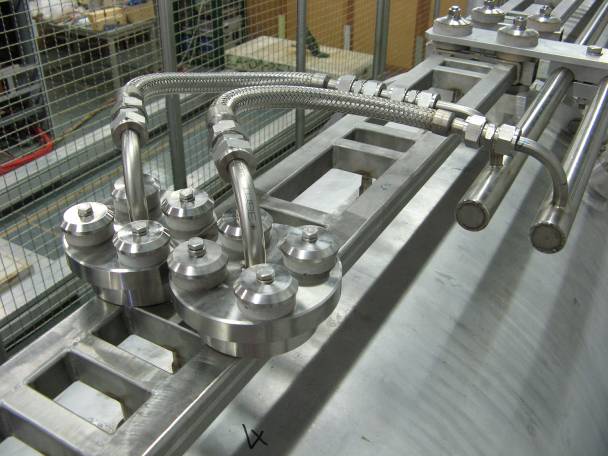 Old design
Ti-ceramic assembly, machined, brazed
Bellows absorbs misalignments
Shear stress from brazing (thermal) too high
Non optimal geometry for the ceramic
New design
No brazing, no machining, soft seal, ceramic only in compression
Thorough testing in the spare horn
Replaced all water inlets & outlets in horn & reflector
I.Efthymiopoulos, CERN
Horn & Reflector issues
13
Water inlets & Outlets  repair & improvements
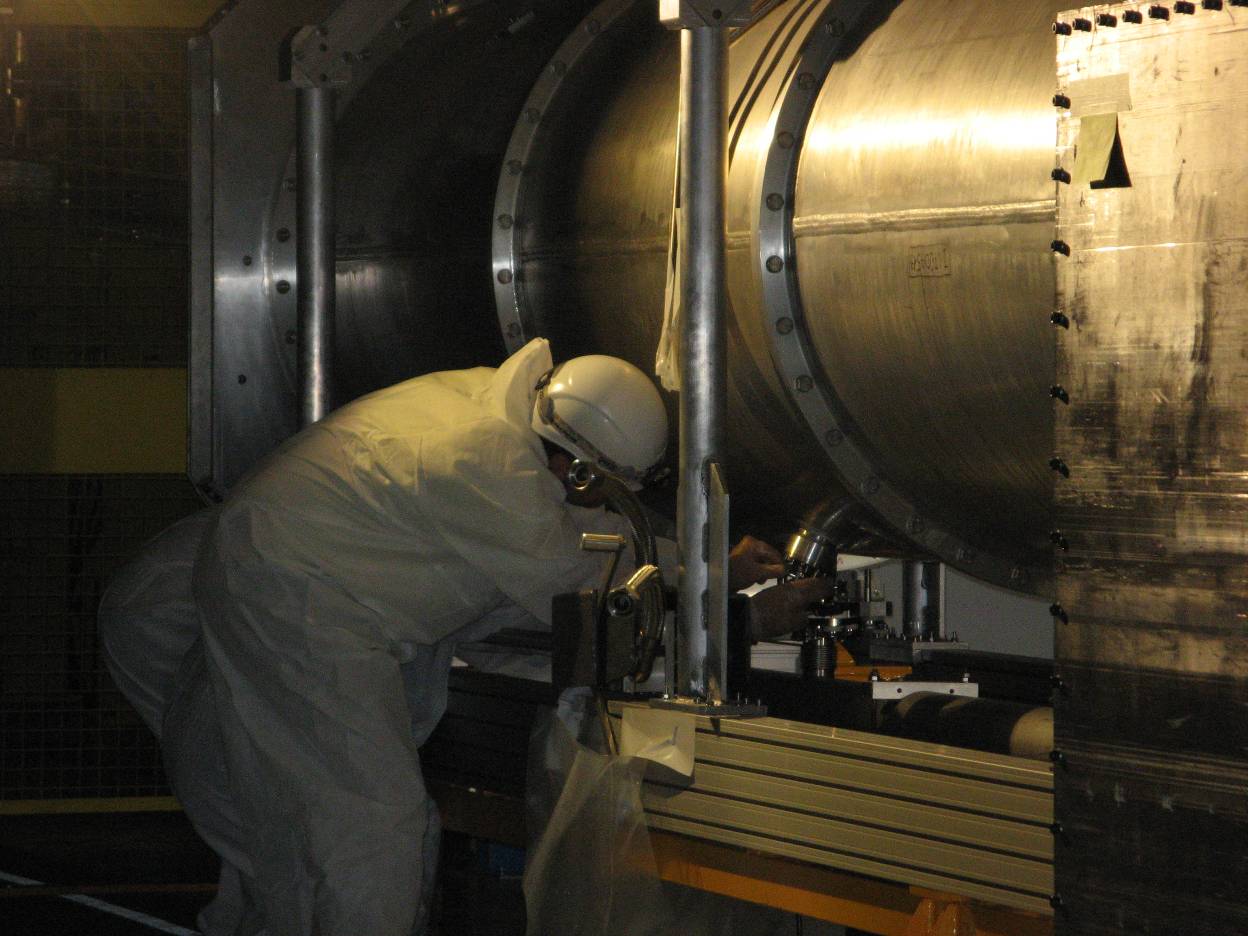 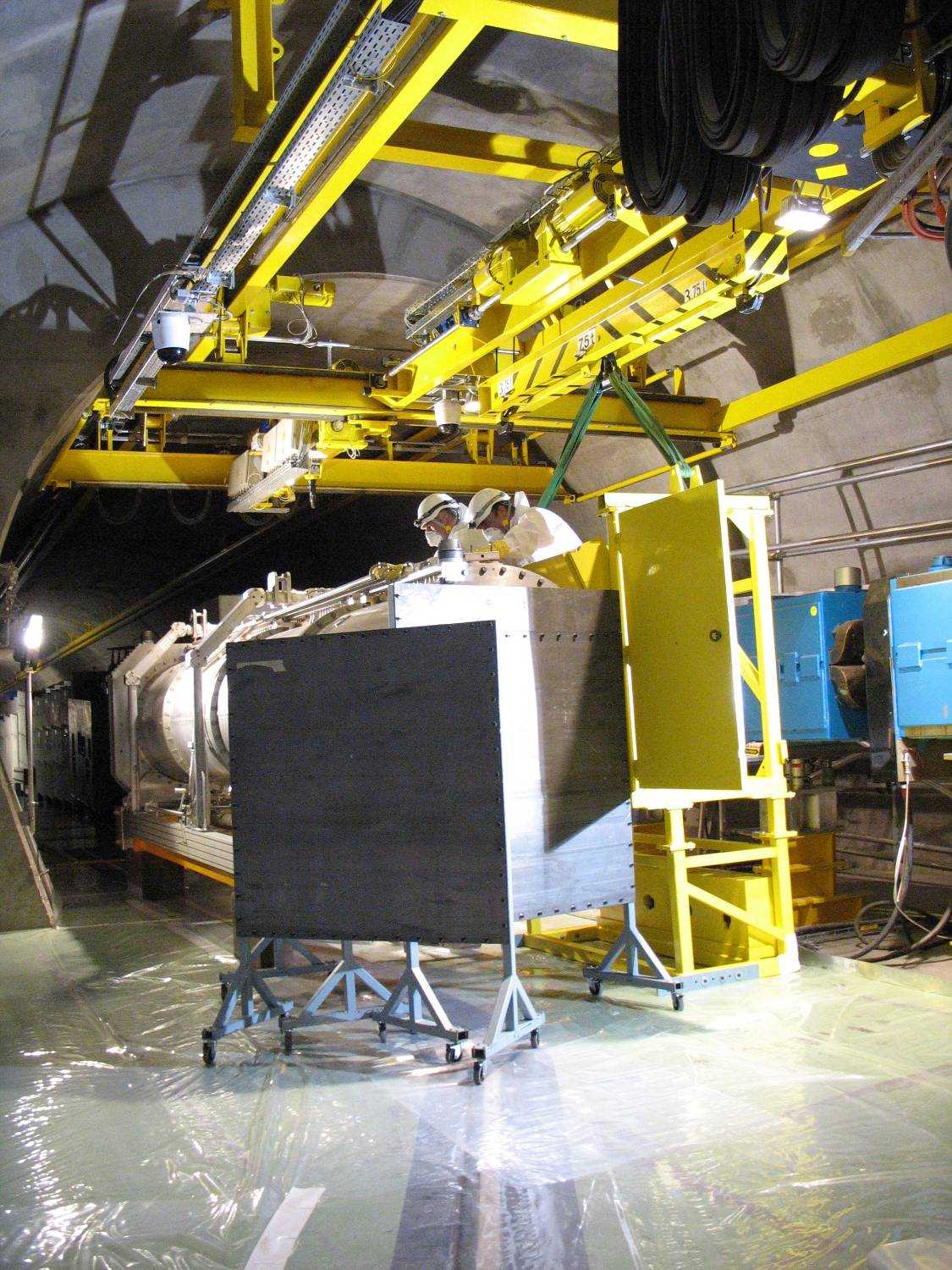 Only possible since we haven’t been running for long
Work in a radioactive environment:
detailed radiation dose planning and minimization  before intervention
practice sessions with spare horn
dose sharing
additional mobile local shielding
I.Efthymiopoulos, CERN
Horn & Reflector issues
14
Stripline repair & improvements
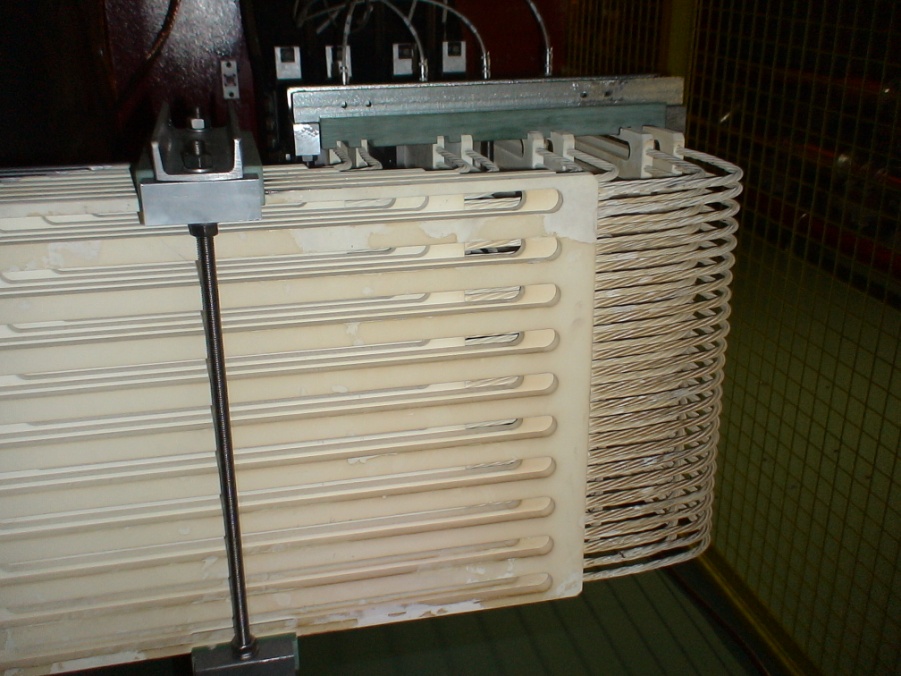 Old design for flexible part
Clamped plates, twisted cables, brazed
No control of the large magnetic forces during pulsing (measured ±2mm)
The cable was finally broken due to fatigue after ~300k pulses
Metallurgical analysis of the broken cable:
Beach marks
Striations
Secondary cracks
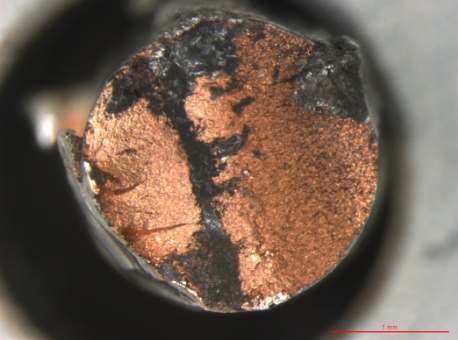 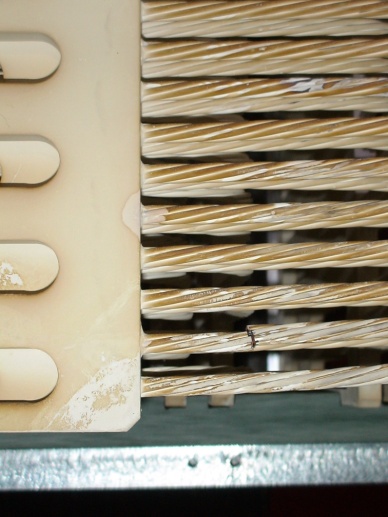 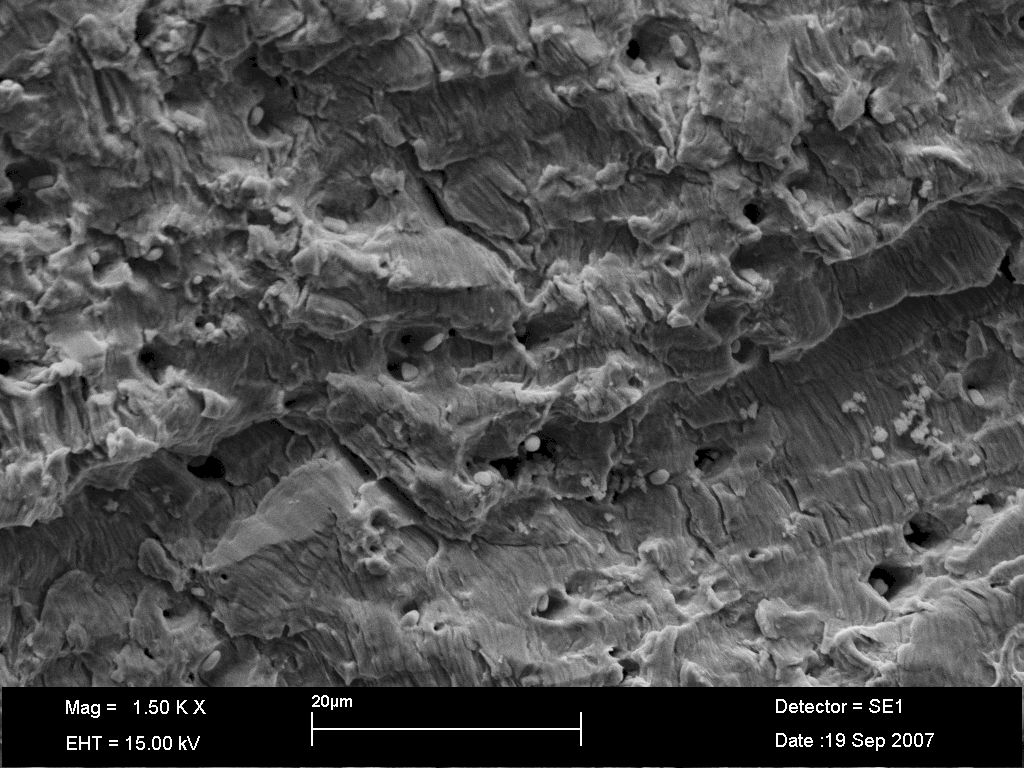 Stripline plates and cables during pulsing
Images recorded at 1kHz, play-back 40 times slower
A. Gerardin, G. Arnau Izquierdo, CERN – TS/MME
I.Efthymiopoulos, CERN
Horn & Reflector issues
15
Stripline repair & improvements
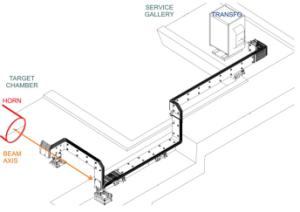 New design
No brazing, semi-flexible (allows for thermal dilatation) fully clamped plates
Vibrations during pulsing reduced to ±0.2 mm
No change in the impedance or current flow properties
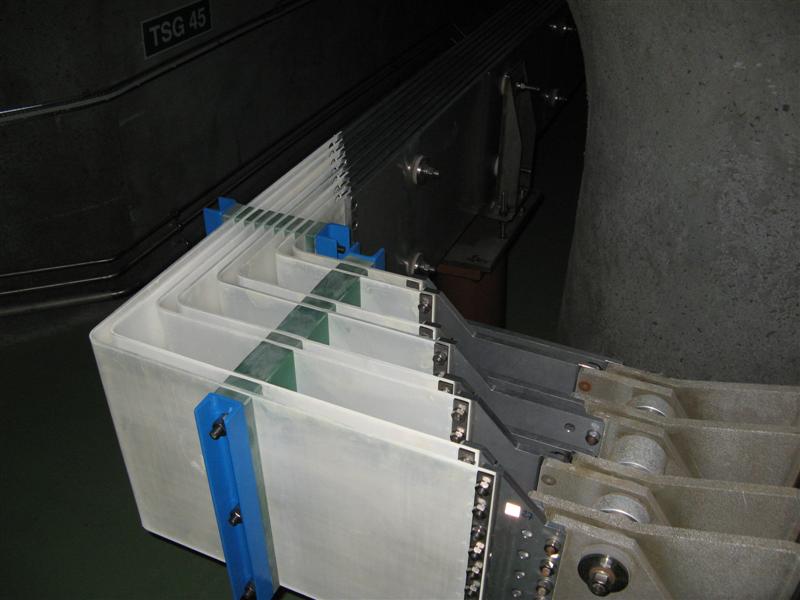 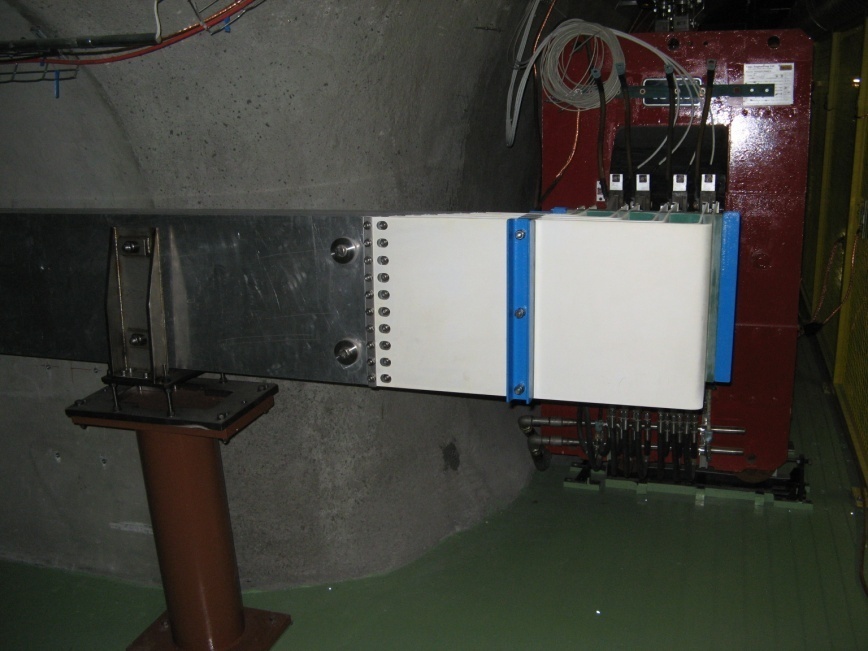 Preventive maintenance : replace all flexible striplines of both horns
I.Efthymiopoulos, CERN
Horn & Reflector issues
16
Cooling system filters lifetime
Resin filters are used to maintain a low conductivity level in the cooling circuit
Two reasons:
avoid short-circuit inside the horn
limit long-term corrosion effects
About 1/3 of the flow goes through the filters
Required level: [0.1,10.0]mS/cm

Two filters in place (active + spare) equipped with quick connectors
Filters get activated – moved to temporarily storage for initial cool-down before taken to waste

Main issues:
Filter lifetime - saturation
wished to be one year, but difficult to estimate
2008 run showed they saturate much sooner !!
long access (>20h stop) each time to replace them (10min) 
We discovered the filters had plastic pieces (tubes) inside; not a real issue but better to avoid
The filters are radioactive waste, their use must be optimized
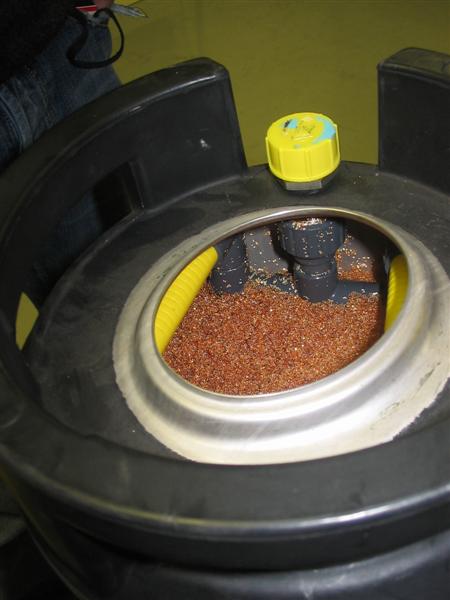 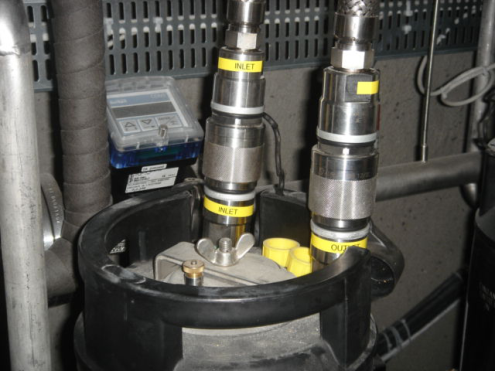 I.Efthymiopoulos, CERN
Horn & Reflector issues
17
Cooling system filters lifetime
2008 run
45 days
Integrated pot
Water conductivity
Filter exchange
Filter exchange
7.5E18 pot
Limit for safe operation : 10mS/cm
Use of original filter cartridges would imply ~6 filter exchanges for a nominal CNGS year (4.5×1019  pot) !
I.Efthymiopoulos, CERN
Horn & Reflector issues
18
Cooling system filters lifetime
New home-made cartridge design
Increase × 2.5 the filter capacity of the system  one exchange / year
modify piping to accept more filters in parallel
Optimized design
maintain the quick connectors and optimize manipulation (installation/removal) operations
easy emptying of the resin material allows re-use of the cartridges  less waste
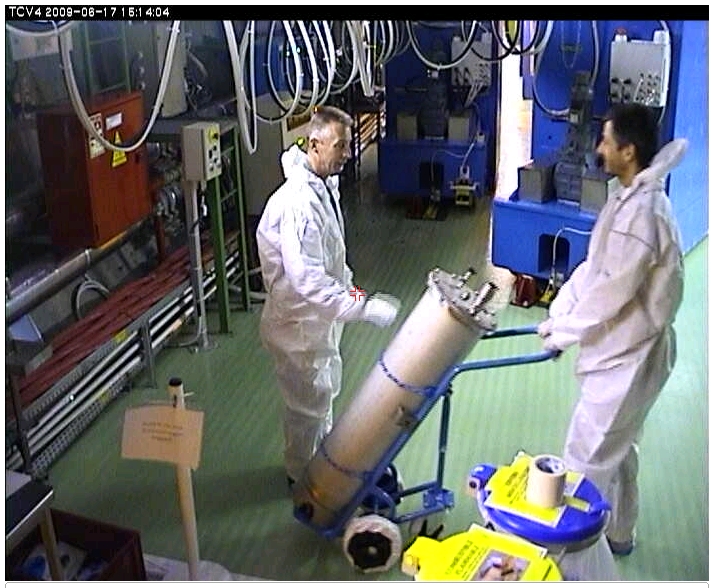 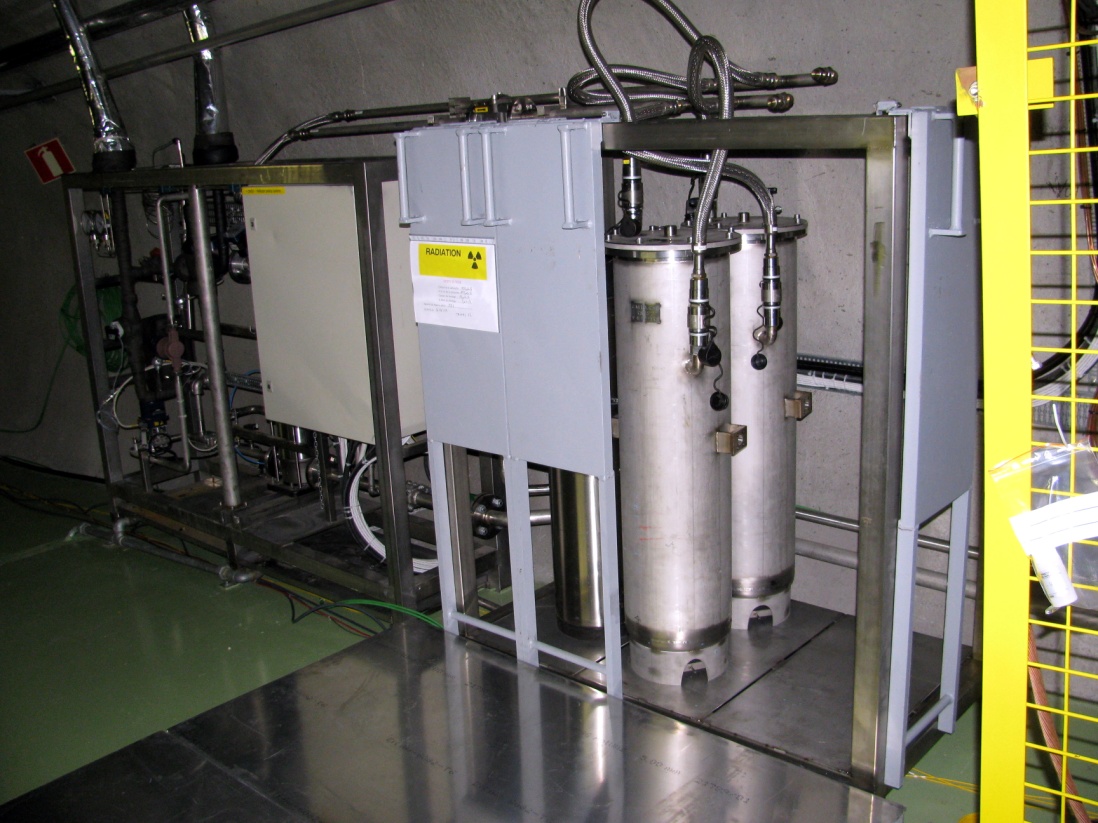 I.Efthymiopoulos, CERN
Horn & Reflector issues
19
Lessons learned
Careful and “safe” engineering with well known and calculable techniques should be preferred
brazing better to be avoided ; use ceramics in compression only 
design modifications should be accompanied with studies and calculations – e.g. avoid last minute machining
sounds trivial but for screws/bolts : use same size for same purpose, think their position and manipulation in a future intervention
maintain a good record of installed elements with photos/videos

Forces in high-current conductors should be considered  in the design
include dynamic studies not only static
risky to extrapolate from known configurations

In high-radiation environment interventions, planning, analysis and practice is essential to minimize the dose

For “consumables” , optimization of the radioactive waste should be included in the design
balance between commercial (easy to get) components and home-made designs
I.Efthymiopoulos, CERN
Radiation effects on electronics
20
Failure of ventilation system electronics
All CNGS electronics were installed in the service gallery and upstream cavern
At that time only personnel dose and not SEE to electronics were considered
Radiation levels during operation exceed the limits COTS electronics can withstand  also triggered a LARGE campaign for LHC !!

The ventilation system electronics in the service gallery failed first (only at 1016 pot!), all the rest would have followed if we had been running longer
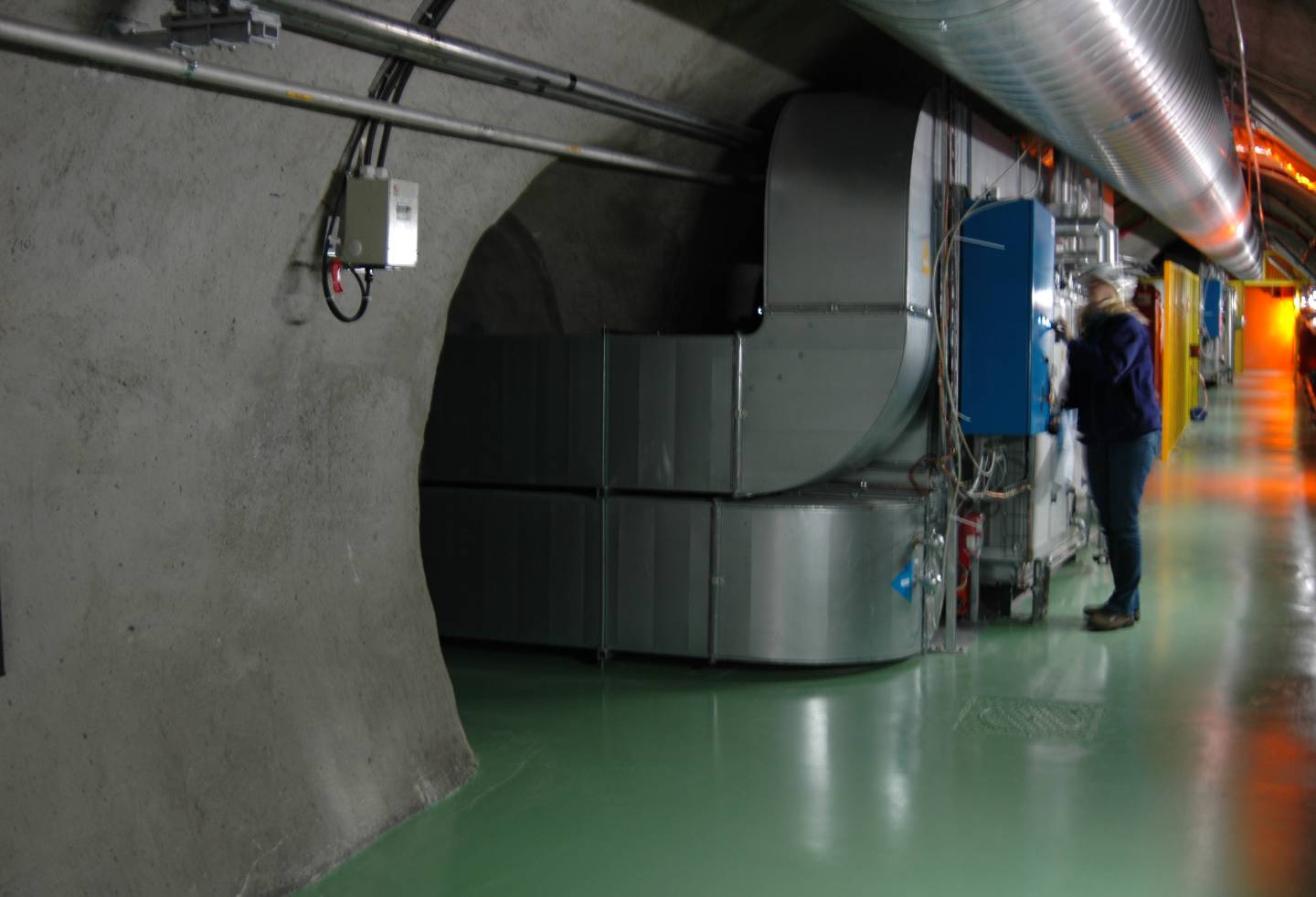 Ventilation units in the TSG4 gallery
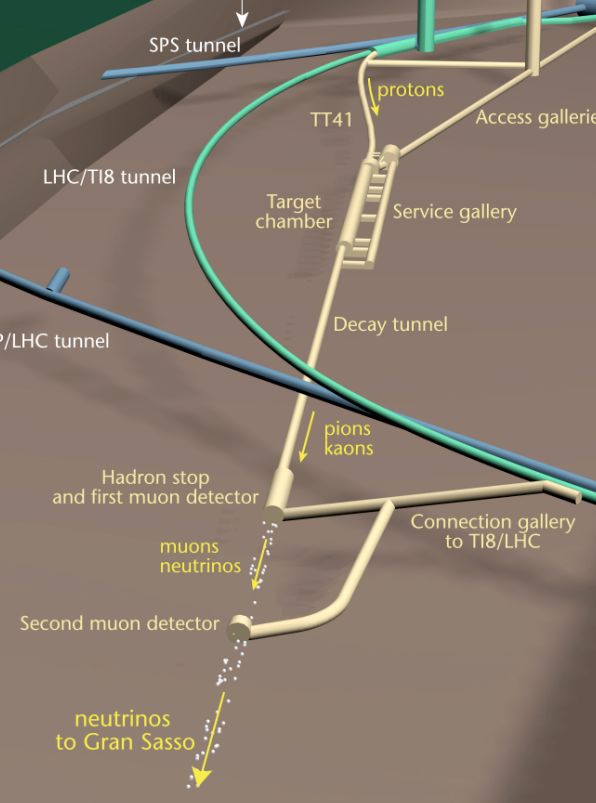 High-energy (>20MeV) hadrons fluence (h/cm2) for  4.5E19 pots (1-year)
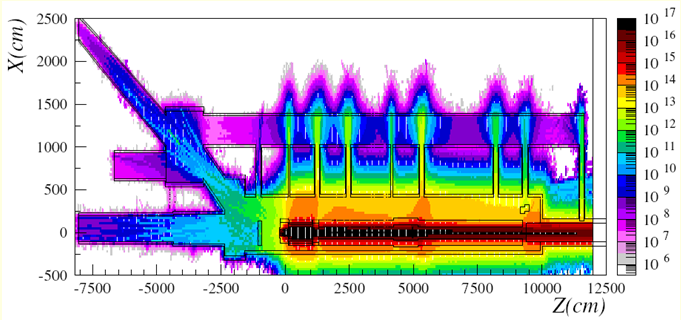 FLUKA Simulation : L.Sarchiapone et. al, 2008
I.Efthymiopoulos, CERN
Radiation effects on electronics
21
Protecting the electronics – additional shielding
Group all the electronics in a single area

Add shielding to reduce the radiation levels ; opted for × 1000 reduction
Concrete walls up to 6m thick, ~53m3 of concrete in total were installed!
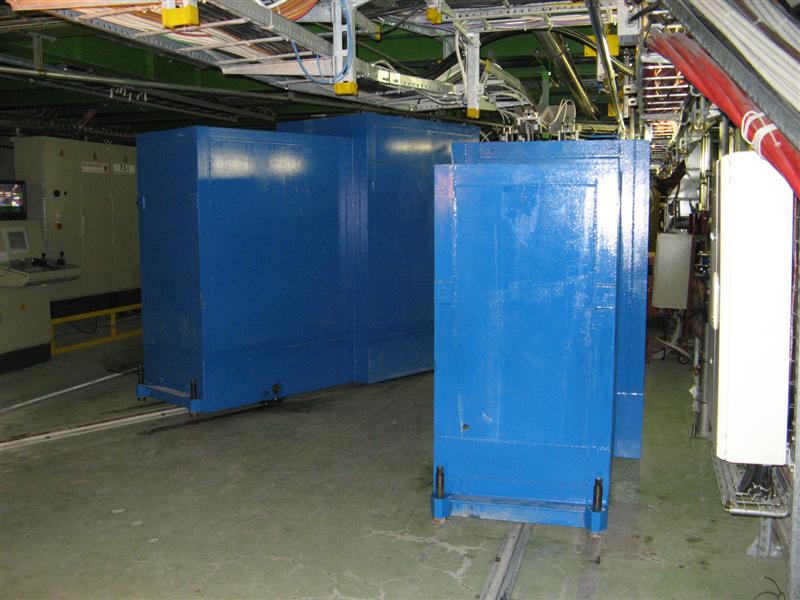 High-energy (>20MeV) hadrons fluence (h/cm2) for  4.5E19 pot
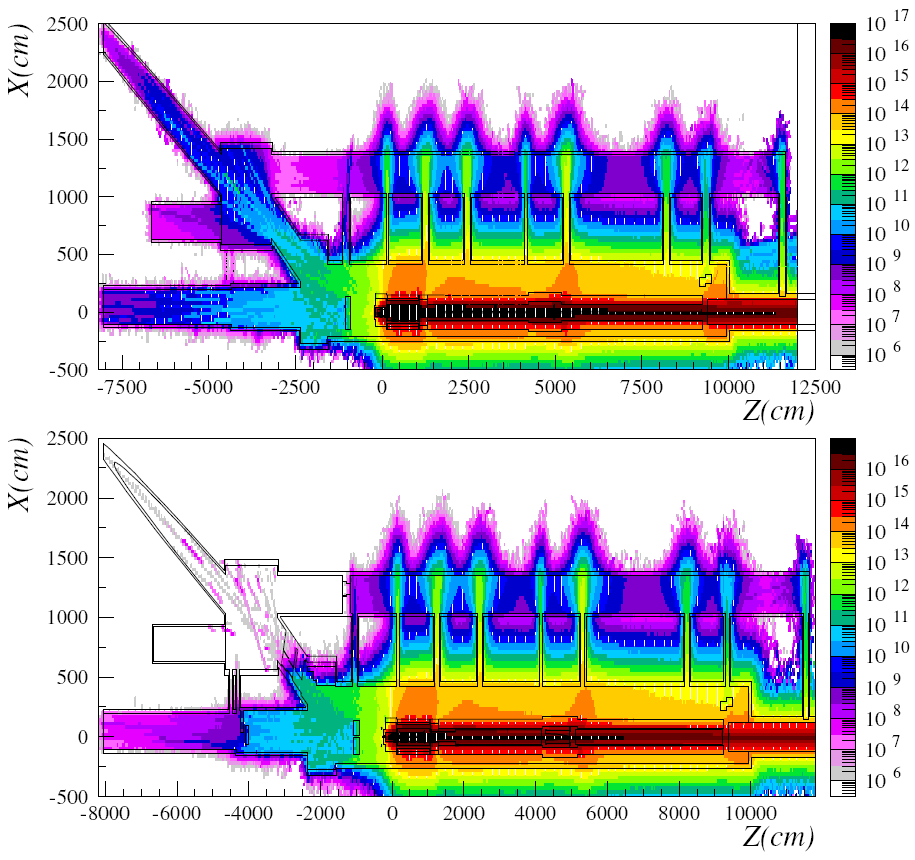 2007
“radiation safe” areas for electronics
Mobile shielding plugs for TSG41 (20t) and TSG4 (15t, 6% slope!)
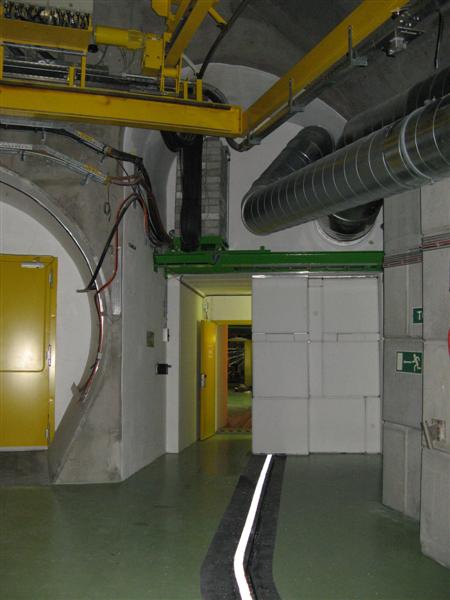 Shielding in TSG41 tunnel
Towards the target chamber
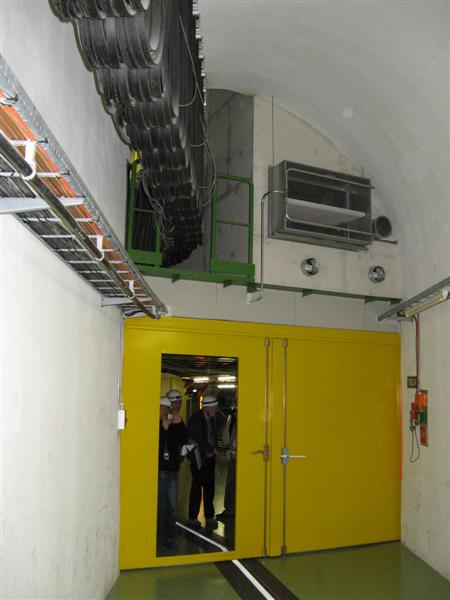 2008
FLUKA Simulation : L.Sarchiapone et. al, 2008
2007
I.Efthymiopoulos, CERN
2008
Radiation effects on electronics
22
Lessons learned
Radiation effects (singe event effects) to commercial electronics (COTS) is a reality and must be taken seriously into account 
installed electronics – typically from services (ventilation, power, access systems, cranes, etc.)
but also for equipment during interventions 

Recommendation: no electronics in beam tunnels, target and proximity areas where streaming radiation (neutrons) can exceed normal “office” limits
customizing COTS components would increase substantially the cost and doesn’t really save the problem for installations with >10 years lifetime – new versions, upgrades, etc.

Availability of “as build” simulations is a mandatory tool to understand and evaluate the radiation environment in a facility
helps primarily for personnel protection, but also to schedule works during interventions
I.Efthymiopoulos, CERN
Target motorization failure
23
Target station design with in-situ spares
Target assembly:
5 target units (almost identical)
empty positions in between for beam tuning
rotation with DC motors and torque limiter outside the shielding.
Increased torque observed in the rotation motor during annual maintenance on March’09
From a first inspection outside the shielding signs of rust observed in parts of the motorizations and limit switches
Expected due to the radiation environment
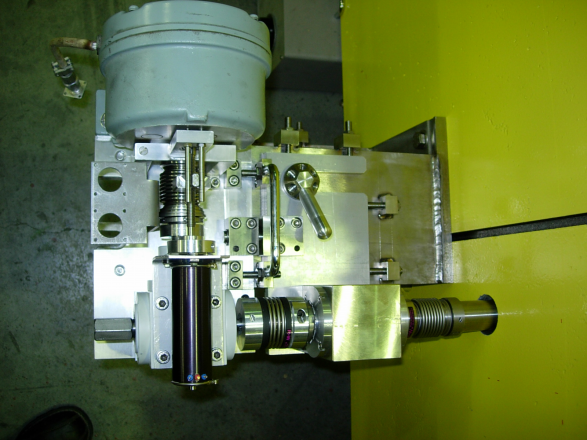 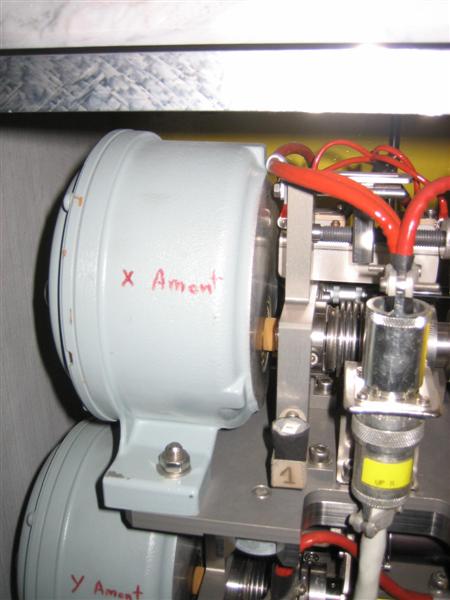 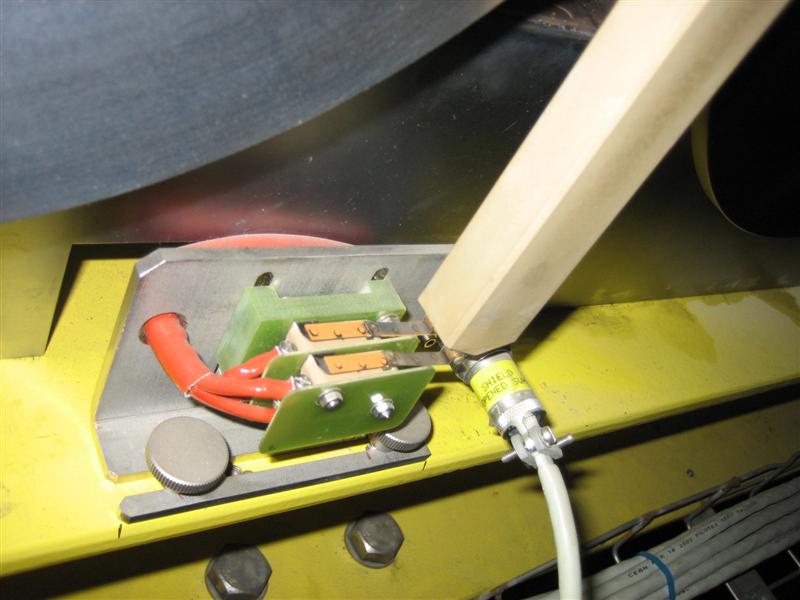 I.Efthymiopoulos, CERN
Target motorization failure
24
In-situ inspection (April 8-9, 2008)
Target rotation mechanism – view from web cam
Area preparation : additional shielding & protection
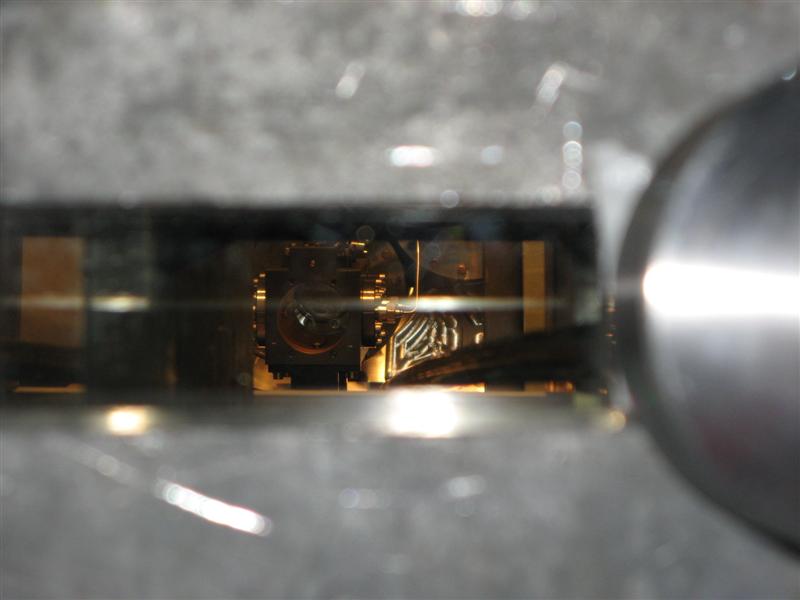 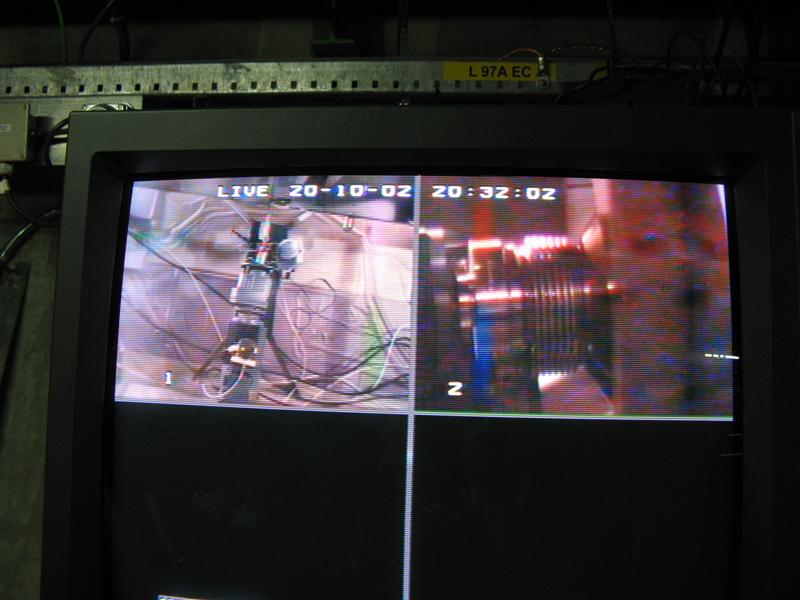 The operations were monitored remotely using the crane and additional web cameras
Target view through the Pb-glass window
IEFC, 29 April 2009
I.Efthymiopoulos, EN/MEF
Target motorization failure
25
In-situ inspection (April 8-9, 2008)
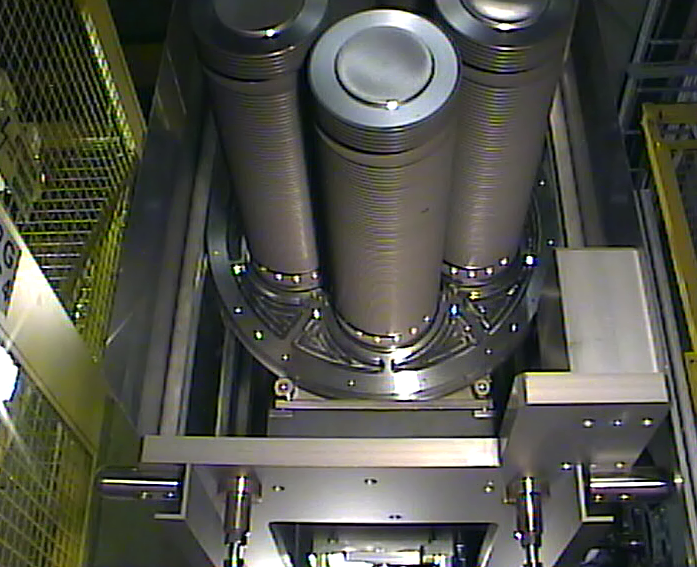 Summary of observations:
all four ball-bearings have signs of rust
3 turn when the barrel moves but with difficulty
1 doesn’t turn at all in one direction (at least at startup)

Discussing again with the supplier we discovered that contrary to the specifications the pieces delivered were treated with a lubricant (YVAC3) thought to be radiation hard 

New set without lubricant ordered and is under test in the target. Another alternative is the use of ceramic ball-bearings (higher cost)
IEFC, 29 April 2009
I.Efthymiopoulos, EN/MEF
Target motorization failure
26
Lessons learned
Rigorous quality assurance for all pieces is vital
a chain is as strong as it weakest link

Foresee tooling and procedures to observe the components that fail, before exchange them with spares
understanding the origin of the failure may impact on the decision of using the available spares!
I.Efthymiopoulos, CERN
CNGS - water issues
27
Leak in the TCV4 ventilation unit
Leak of chilled water circuit in one of the TCV4 units installed in the access cavern ( 1st floor )
small leak, triggered no alarm, but until it was detected  ~2.5m3 of water dripped on the floor and on equipment
fortunately only minor damages
the water became radioactive as it washed the nearby filters of the ventilation unit
ended up in the sump of the cavern contaminating the clean drain water in there that had to be pumped

Repaired on time for the 2009 startup with beam
Lesson #12 : A clear separation between the systems that service the radiation areas from the rest should be made
This may imply constructing additional tunnel/cavern with initial cost increase, but certainly pays off later during operations in case of problems!
I.Efthymiopoulos, CERN
CNGS – water issues
28
CNGS water sumps - layout
I.Efthymiopoulos, CERN
CNGS – water issues
29
CNGS water sumps - overview
I.Efthymiopoulos, CERN
CNGS – water issues
30
Handling
Dealing with the drain or infiltration water in underground areas is not trivial. 
it took ~2 years to have infiltrations and thus (radioactive) water in the sump at the end of the decay tube
Sump at the end of the access tunnels is finally too close to the target area and its services
since this year we observe increased radioactivity levels in there without being able to identify the source 
Getting the water out of the sumps at the end of the target chamber and decay tube not a trivial exercise
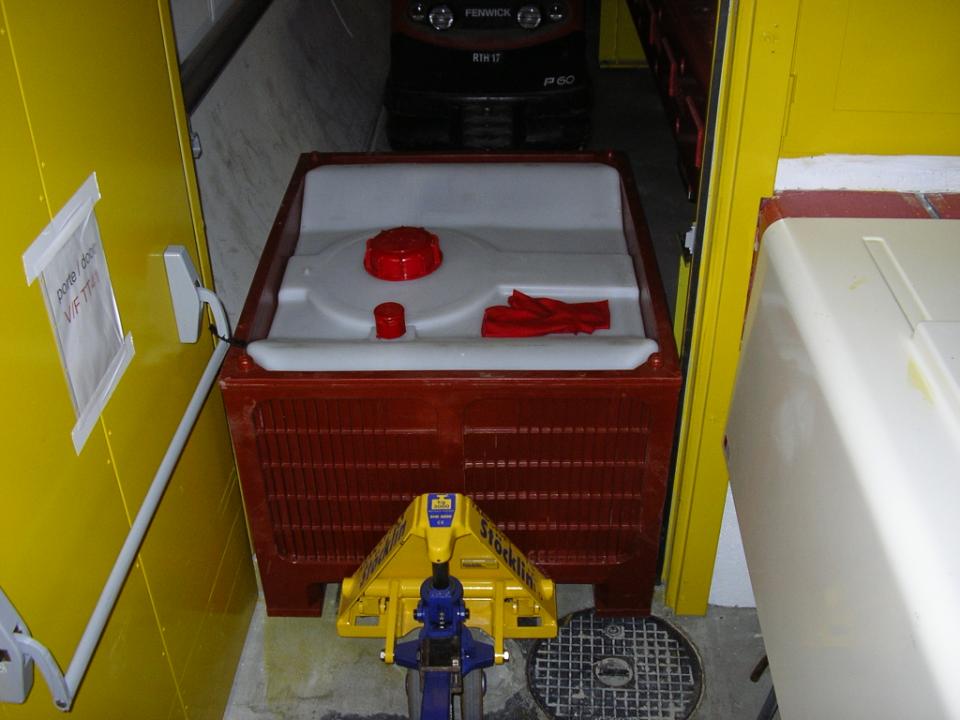 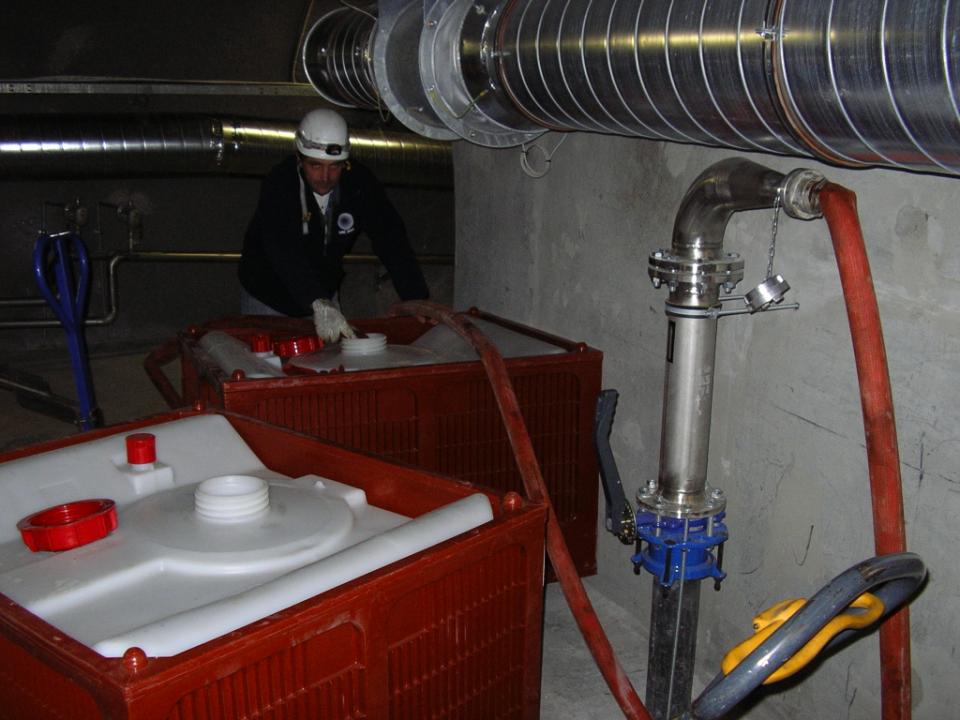 Lesson #12 : the issue of the drain water (piping, sumps, service & maintenance)  needs to be carefully studied for future facilities
may impact on civil engineering costs
separate and isolate as much as possible the radioactive areas and tunnels – if something goes wrong we may end up with large quantities of water to handle
transporting water tanks (or pipes) in steep slopes (i.e future installations !!)  not an easy issue
I.Efthymiopoulos, CERN
Summary
31
Making and operating high-intensity beam facilities is always an interesting challenge !!

In CNGS lot of effort was put in the project/design phase to address most of the issues and learn from the available expertise and experience

We are now collecting experience in operating the facility that is important to share with other colleagues 

The problems we faced were successfully resolved thanks to the competences and motivation of several colleagues from many CERN groups and external teams

We hope our problems were really child diseases of the facility and we look forward to the interesting physics results from the Grand Sasso experiments - hopefully soon!
I.Efthymiopoulos, CERN